The Snowy Owl Quiz
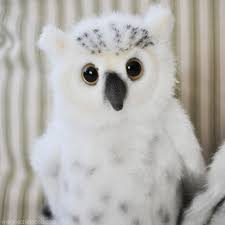 By
Maggie
Are snowy owls just white?
yes
No
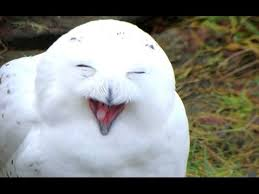 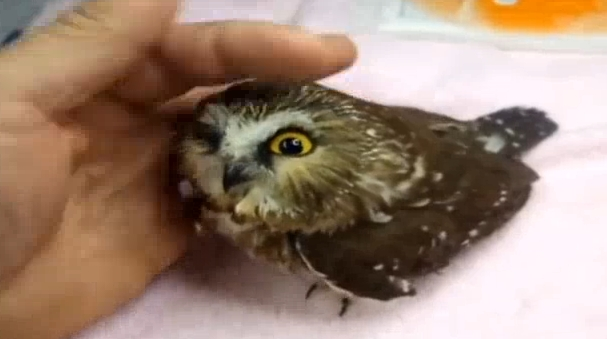 Whoops, try again.
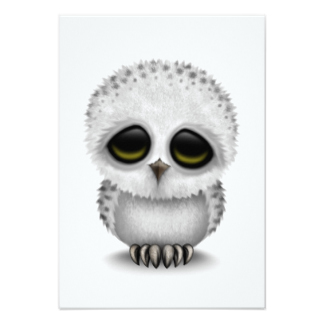 Good Work!
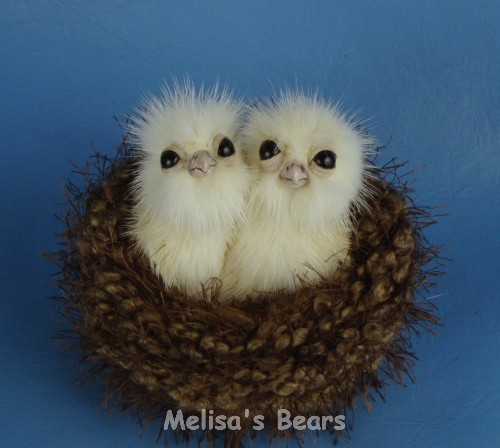 Do snowy owls live in tundras?
no
yes
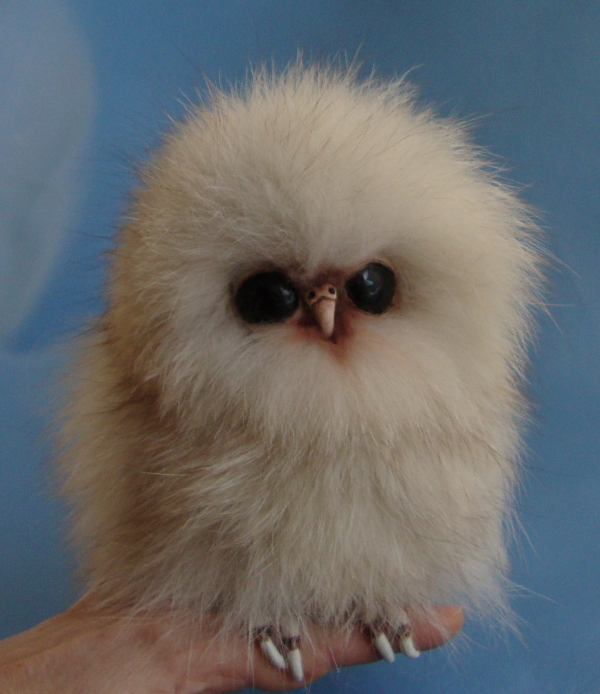 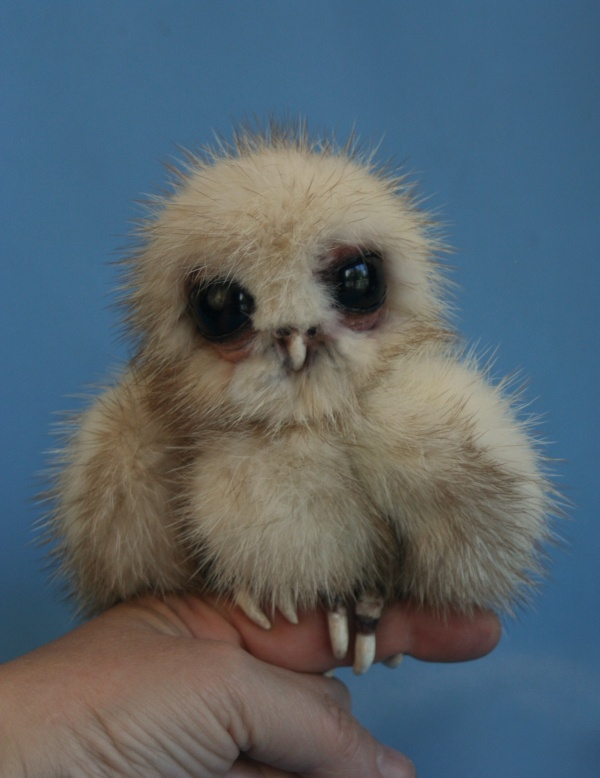 Good try!  Try again.
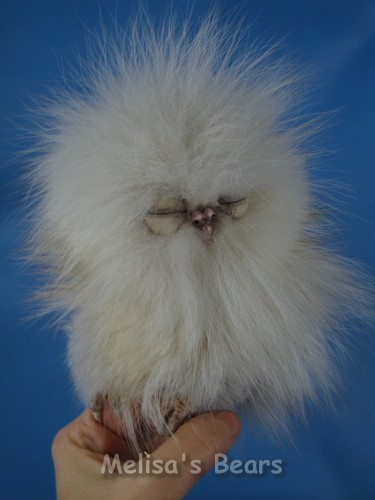 YOU DA BOSS!
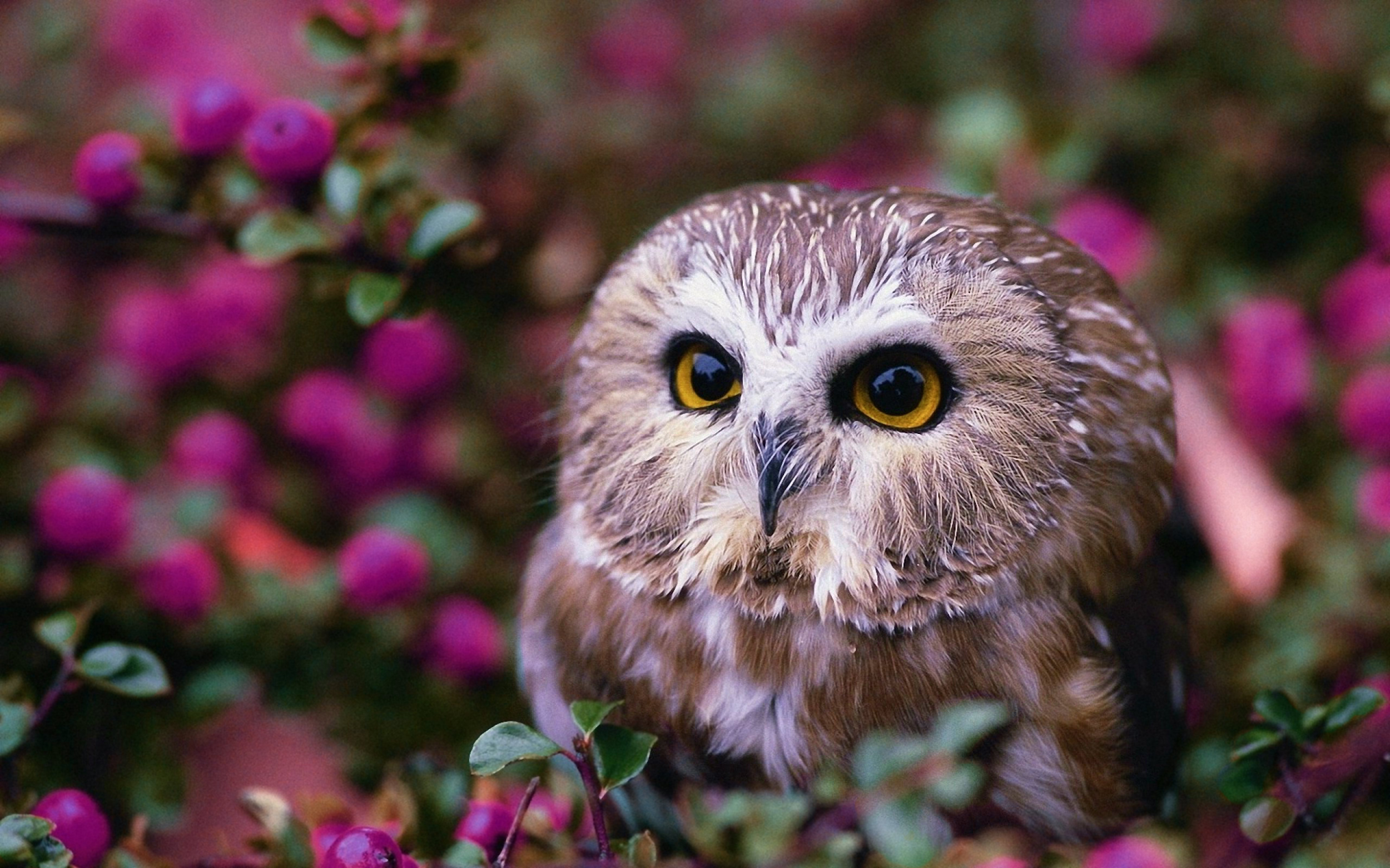 Do snowy owls only mate once?
only once
5 times
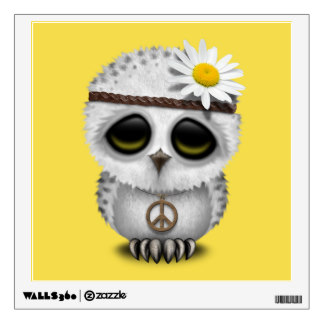 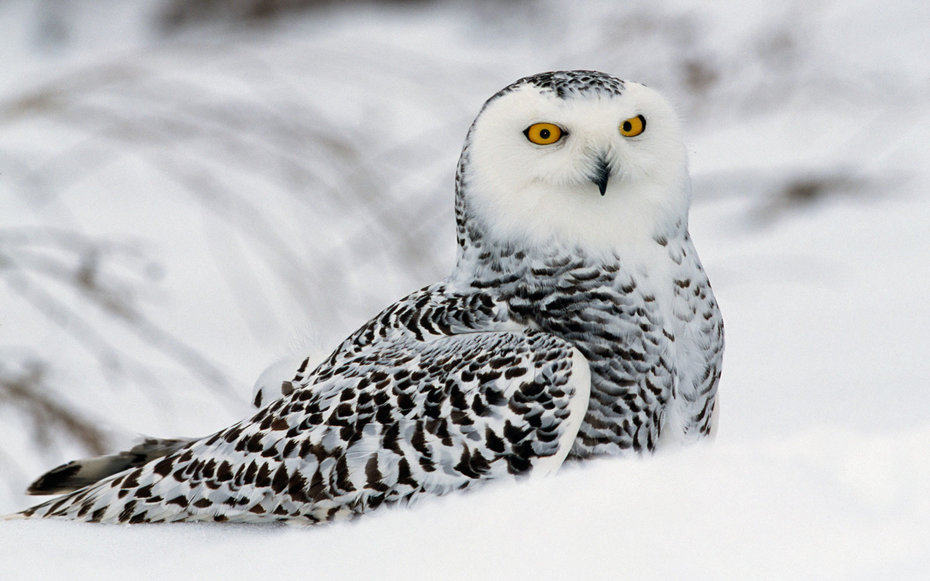 Please try again.
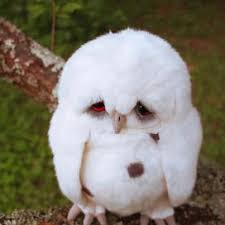 Good job, boss!
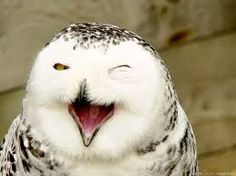 You’re a snowy owl boss.
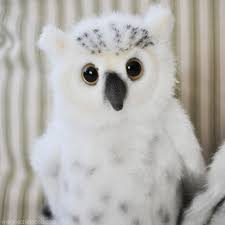